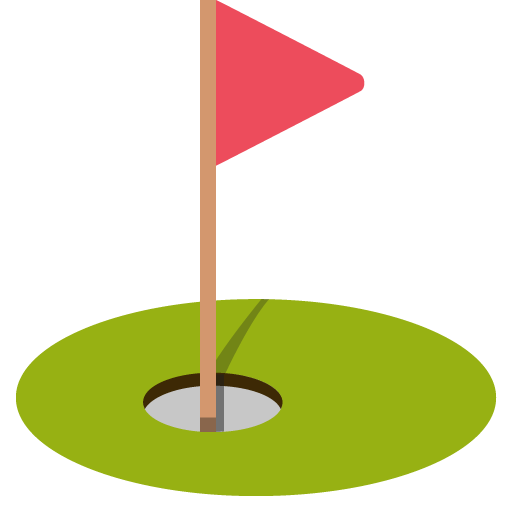 EXECUTIVE
PAR 3 GOLF
Hole-In-One !
ACE          BIRDIE      NEW GAME        PAR          BOGEY
PLAYER 1
HOLE
PLAYER 2
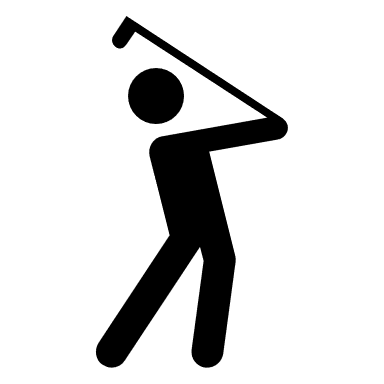 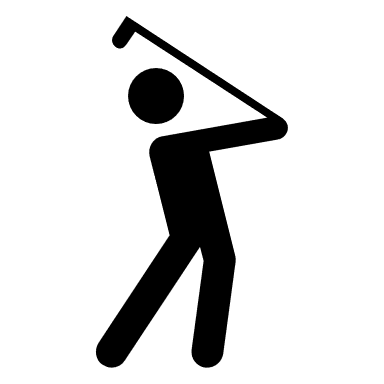